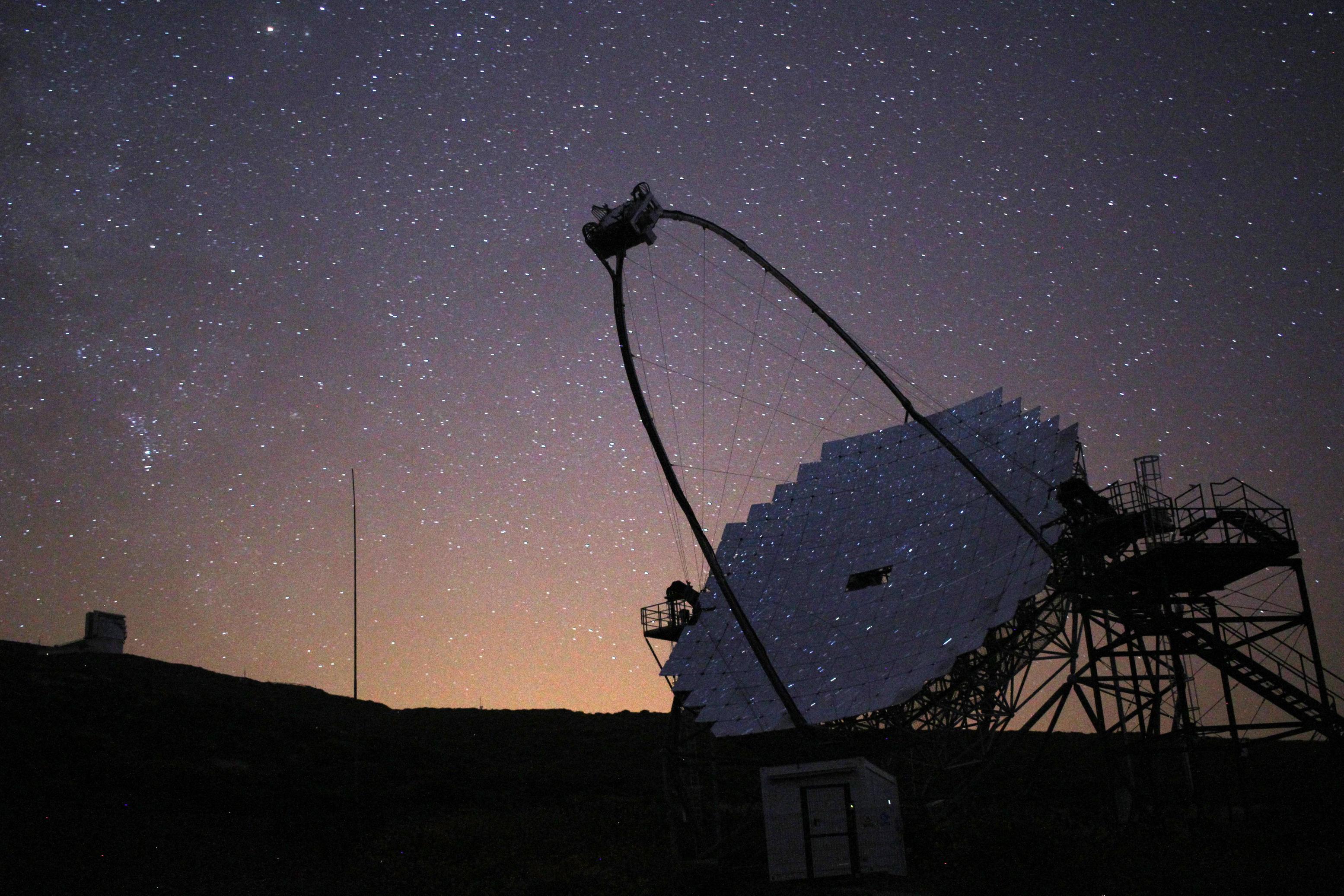 Towards an automatic mode of operation of the MAM subsystem of MAGIC
Angela Bautista

Presentation for the DPG SMuk Spring Meeting
23 Mar 2023
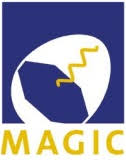 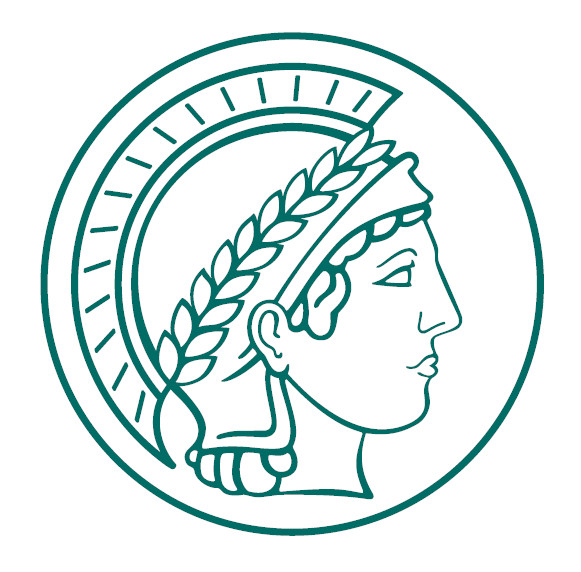 Ground-based Gamma-ray Astronomy
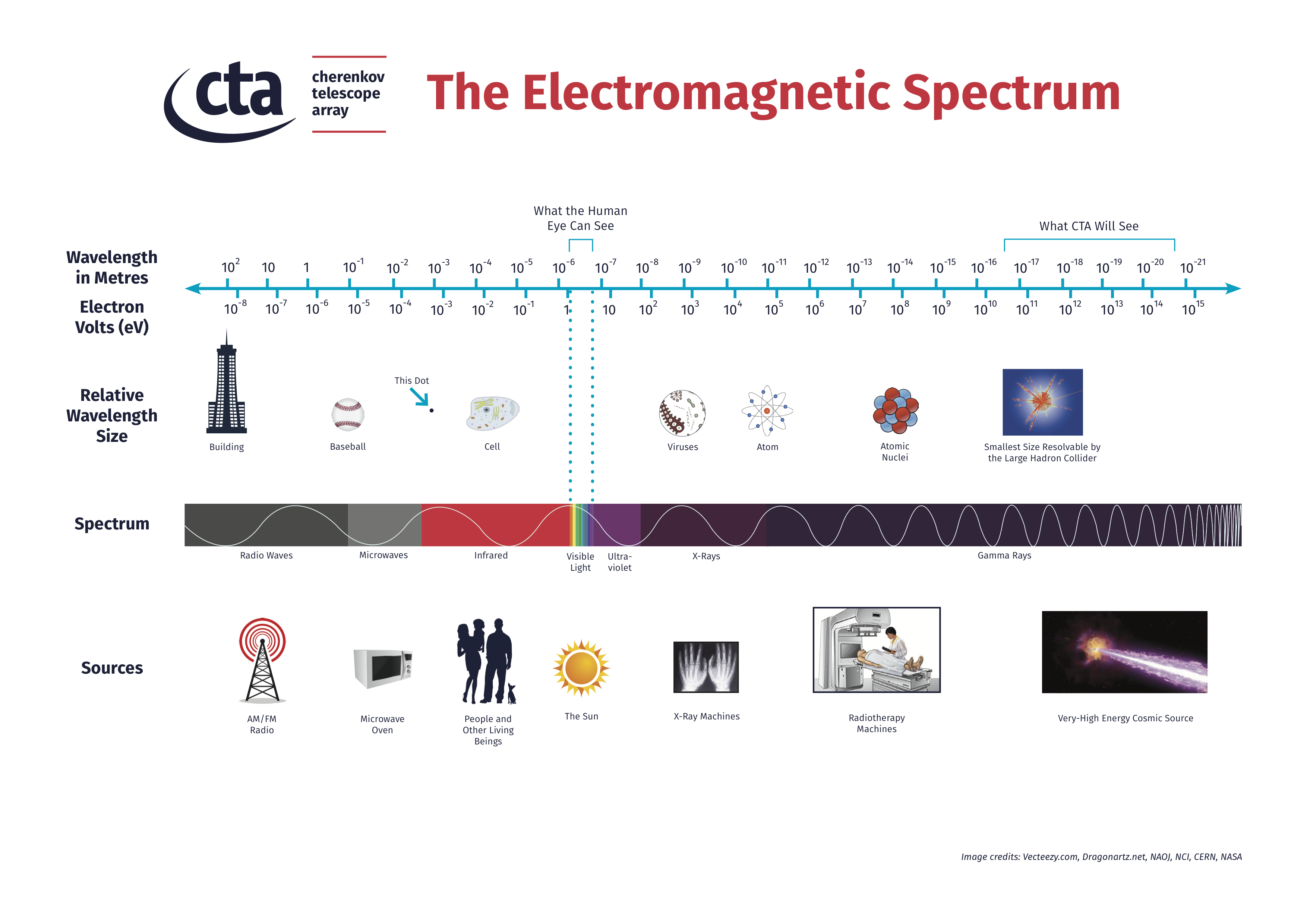 2
Ground-based Gamma-ray Astronomy
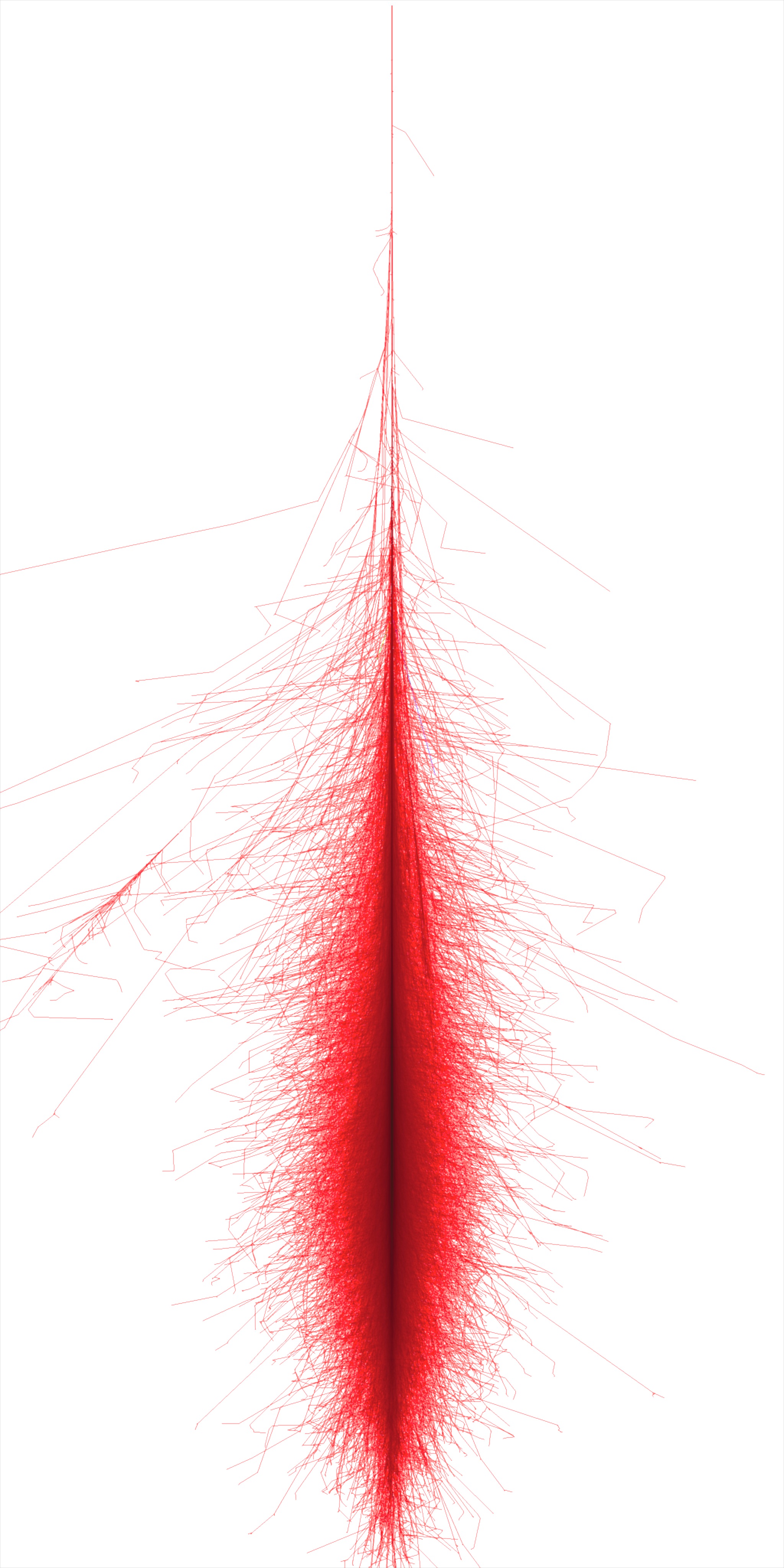 Atmosphere
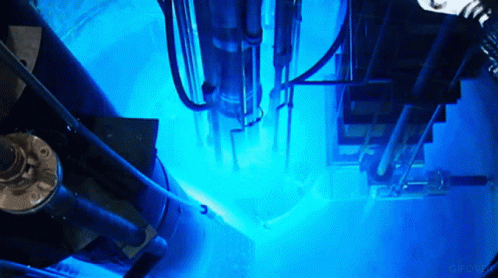 Extensive air shower
Credits:https://tenor.com/view/
Cherenkov radiation
Cherenkov radiation: Light emitted when charged particles exceed the speed of light in a medium
Very High Energy gamma-ray produces shower of secondary particles
3
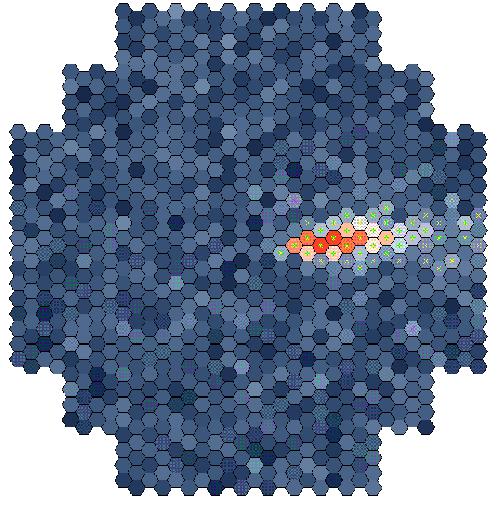 ≈ 10 km
Adapted from W. Hofmann
rayo gamma
Imaging Atmospheric Cherenkov Telescope (IACT)
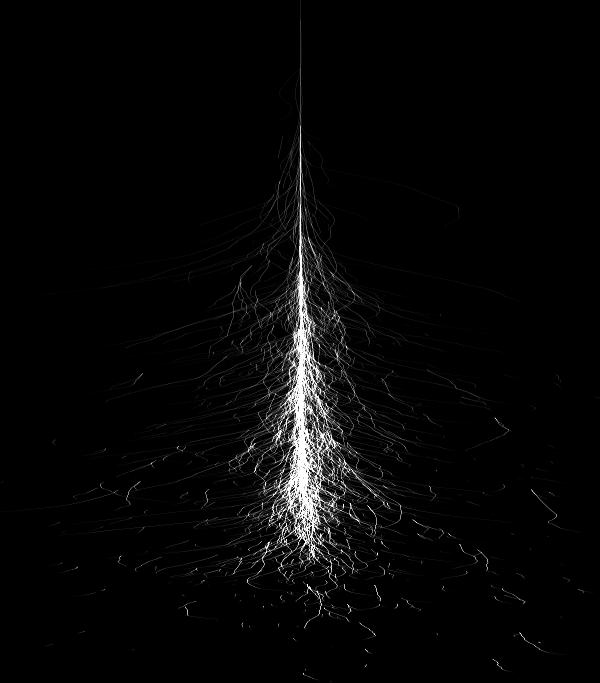 Cherenkov light
4
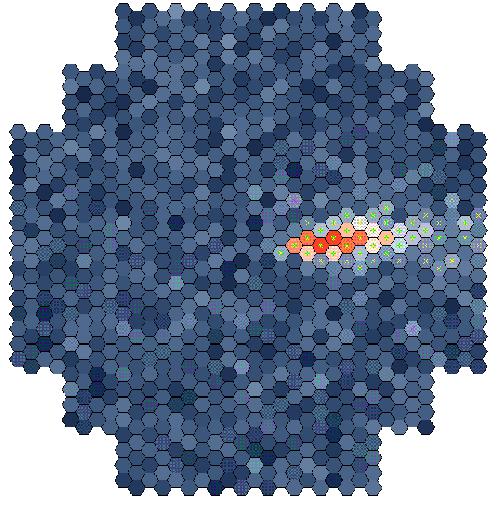 IACT array
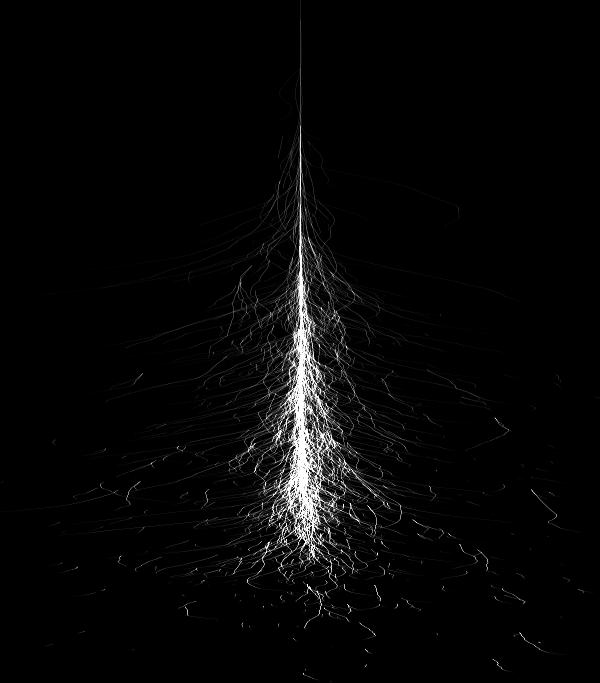 gamma-ray direction
5
The MAGIC Telescopes
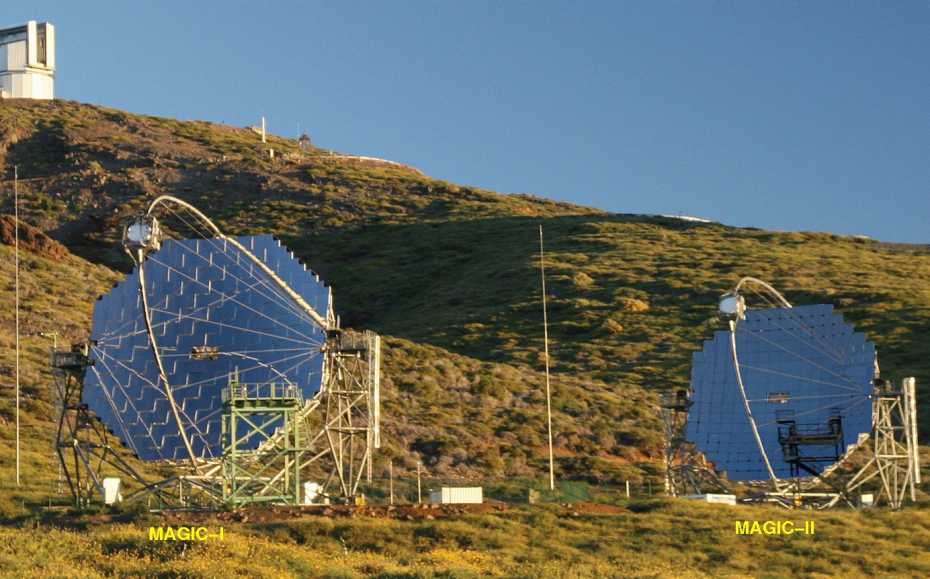 Two 17-m diameter Imaging Atmospheric Cherenkov Telescopes (IACTs)

Detect gamma rays in the Very High Energy range, 20 GeV to 100 TeV

Cherenkov photons used to estimate the energy of the incident gamma-ray
Credits: https://ipa.phys.ethz.ch/research/ResearchProjects/magic.html
6
Very Large Zenith Angle (VLZA) Observations
The hunt for PeVatrons!
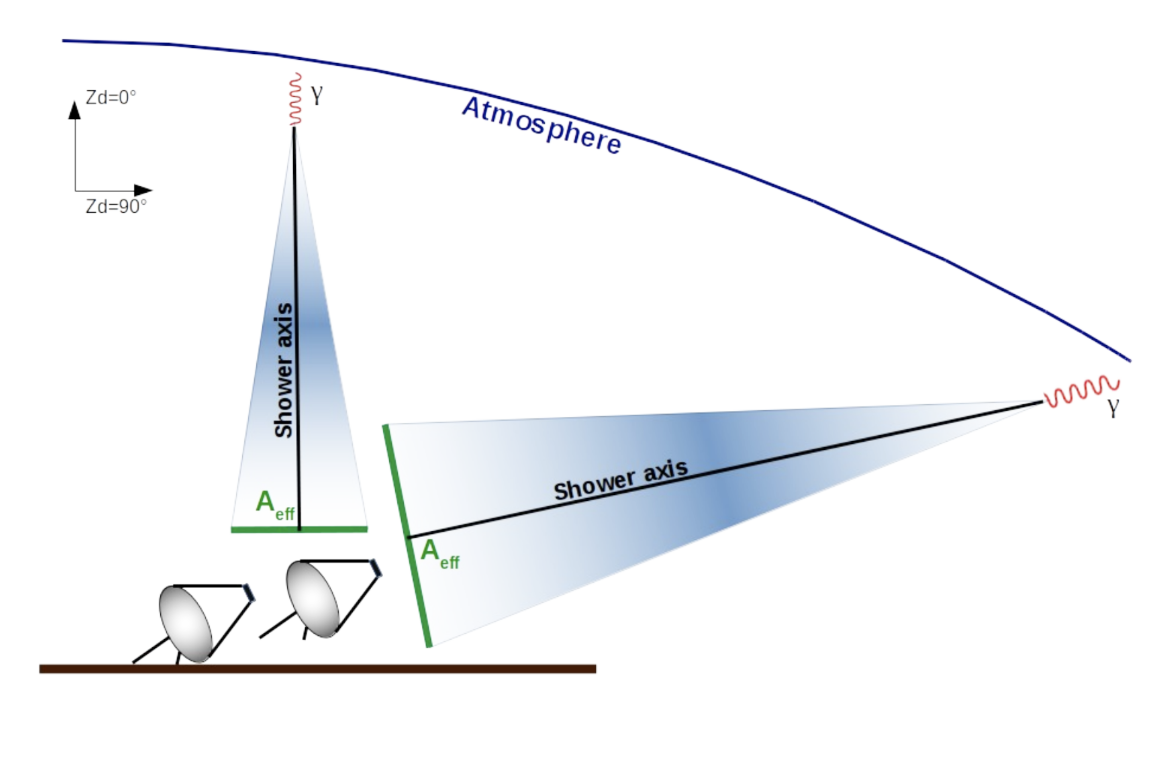 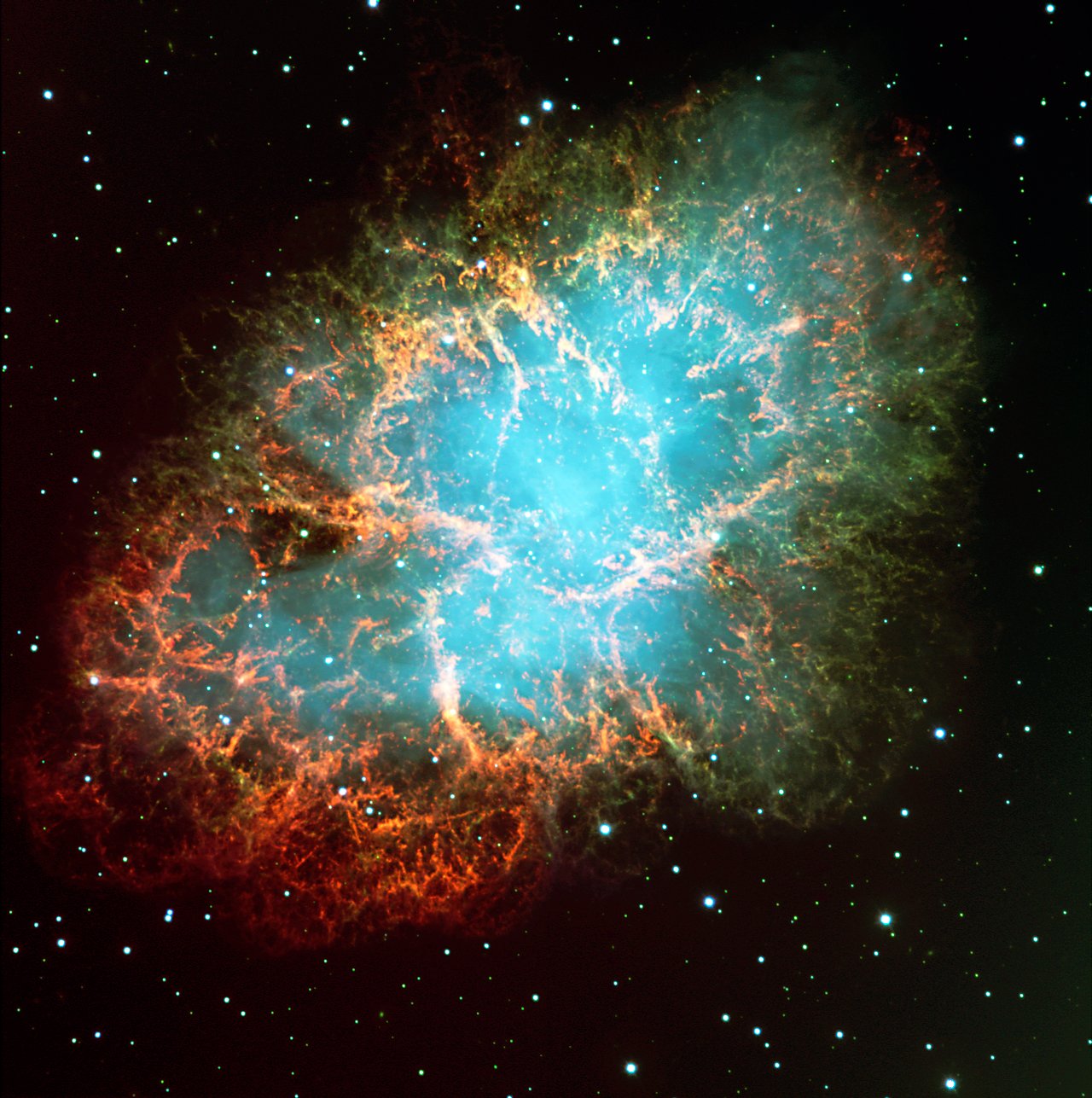 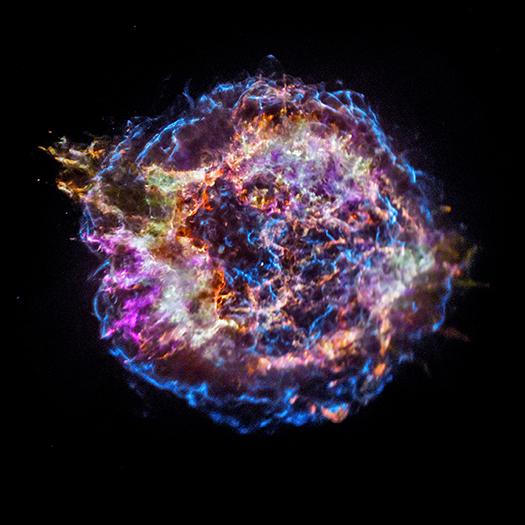 Credits: van Scherpenberg, J. (2023) Very Large Zenith Angle Observations with MAGIC
What are they?
Only the most energetic gamma-rays reach the detectors
Detect gamma-rays with energies above 100 TeV with MAGIC
We can probe particle acceleration up to the PeV range with gamma-rays with energies in the UHE range (above 100 TeV)
We are looking for them with MAGIC!
7
[Speaker Notes: There is a special mode of observation in MAGIC, ZA, image, when the shower develops at ZA higher than 70deg,(vlza), with vlza observations we are getting closer in this search]
Calibration Subsystems
LIDAR measures atmospheric transmission up to 70 deg zenith angle
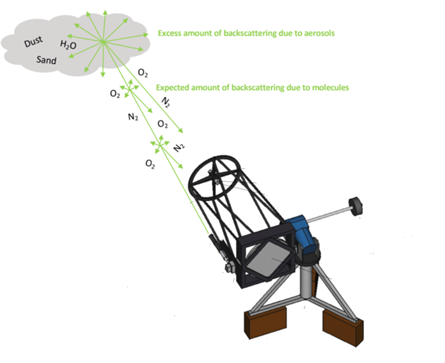 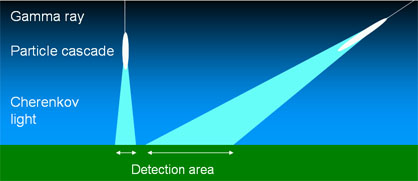 Credits: Schmuckermaier, F. (2023)  Correcting MAGIC Telescope data with the LIDAR
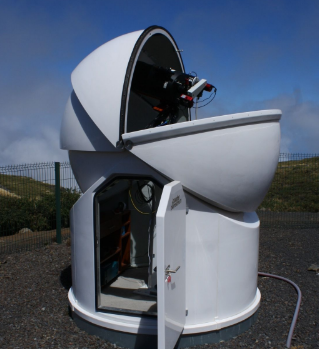 NO LIDAR :(
solution
MAGIC Atmospheric Minion (MAM)
Light Detection and Ranging System 
          (LIDAR)
Atmospheric corrections for VLZA observations
Atmospheric corrections using backscattered light from a laser
8
[Speaker Notes: For the correct analysis of MAGIC data]
The MAGIC Atmospheric Minion (MAM)
11-inch telescope
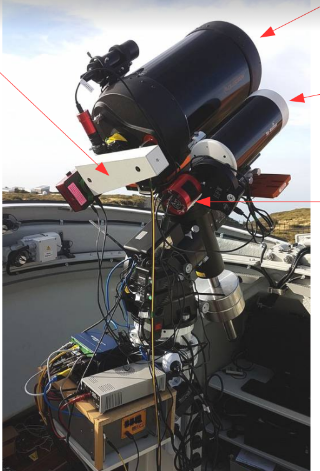 spectrograph
Subsystem to correct VLZA MAGIC data 

Task: monitor the atmospheric transmission (AT) in real time in the pointing direction of MAGIC using photometry and spectroscopy
5-inch telescope
CCD camera
Credits: Pihet, M (2023) MAM Technical Operation Manual
9
Plan automatic mode of operation of MAM
How? MAM will track a star in the close vicinity  of a MAGIC target and measure the Atmospheric Transmission 

 Photometric mode:

	- Focus on VLZA MAGIC targets
	- Identify bright stars for each target
	- Calibration of stars selected (we 	need this to measure transmission)
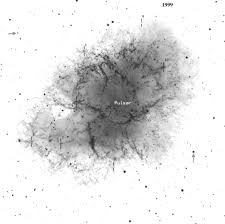 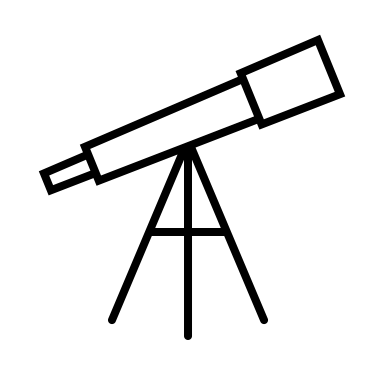 Requirement: magnitude at airmass zero
10
[Speaker Notes: Say what is airmass]
Plan automatic mode of operation of MAM
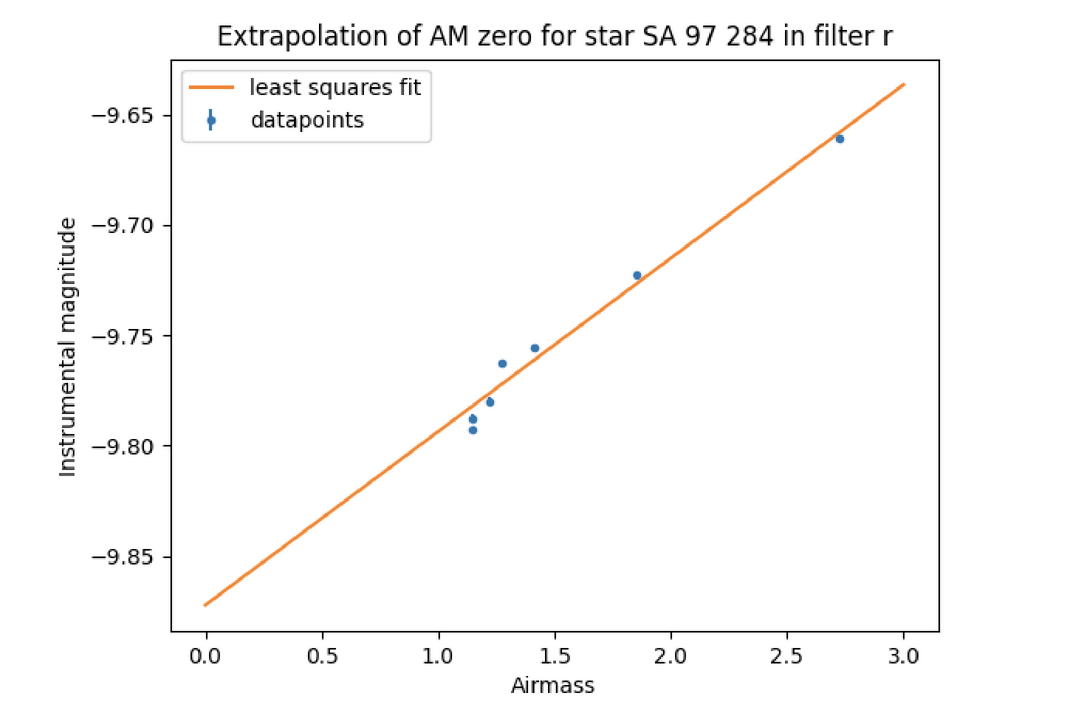 How can we measure the magnitude at airmass zero?
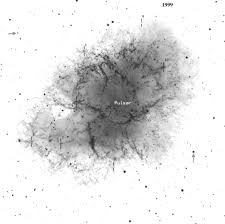 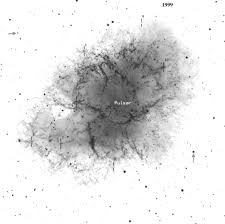 1
2
Credits: Pihet, M (2020) Calibration of a photometric filter system with a 5-inch telescope susbsystem of the MAGIC Telescopes
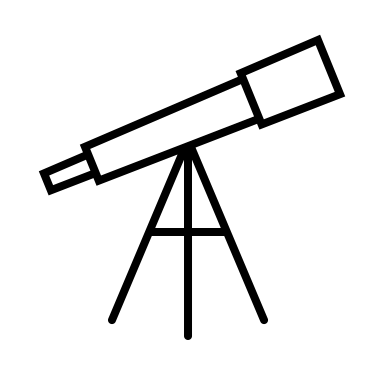 Measure the magnitude at different zenith angles
Repeat this process, we should obtain the same magnitude at airmass zero. 
Next step, calculate atmospheric transmission.
More VLZA targets.
Spectroscopic mode, take a spectra and measure the atmospheric transmission
11
[Speaker Notes: Spectroscopic mode implemented once photometry is ready to use]
Take Home Message
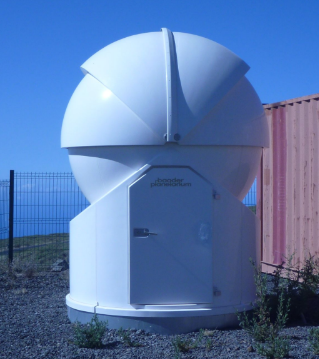 MAM installed at the MAGIC site to correct for the atmospheric effects during VLZA observations

It will measure the atmospheric transmission in real time in the pointing direction of MAGIC

MAM subsystem will be crucial for the hunt of PeVatrons with MAGIC!
Credits: Pihet, M (2023) MAM Technical Operation Manual
12
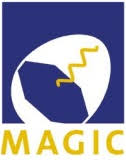 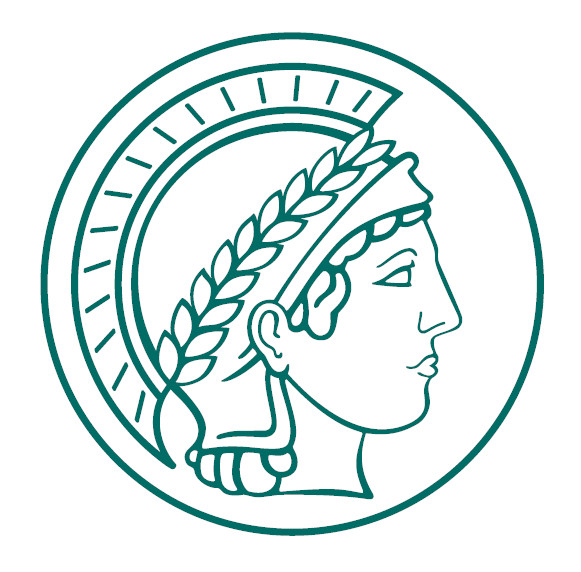 Backup
13
Atmospheric Transmission
14
Flux Measurement
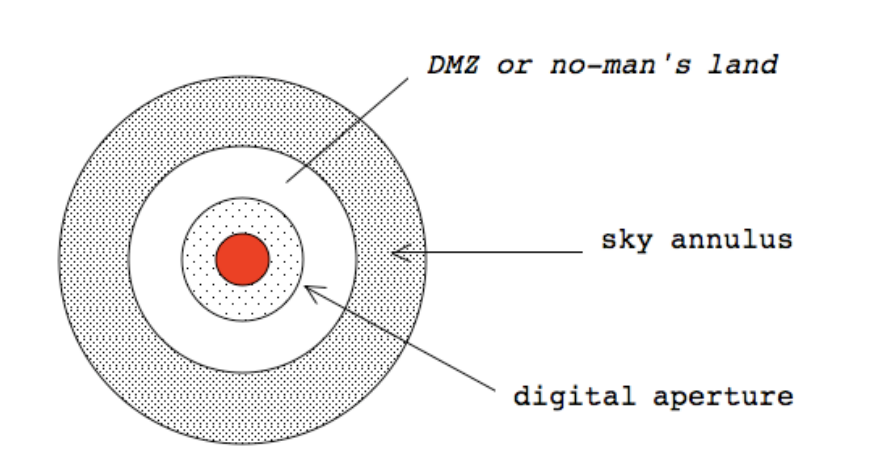 15
Flux Measurement
Aperture photometry with growing curve correction
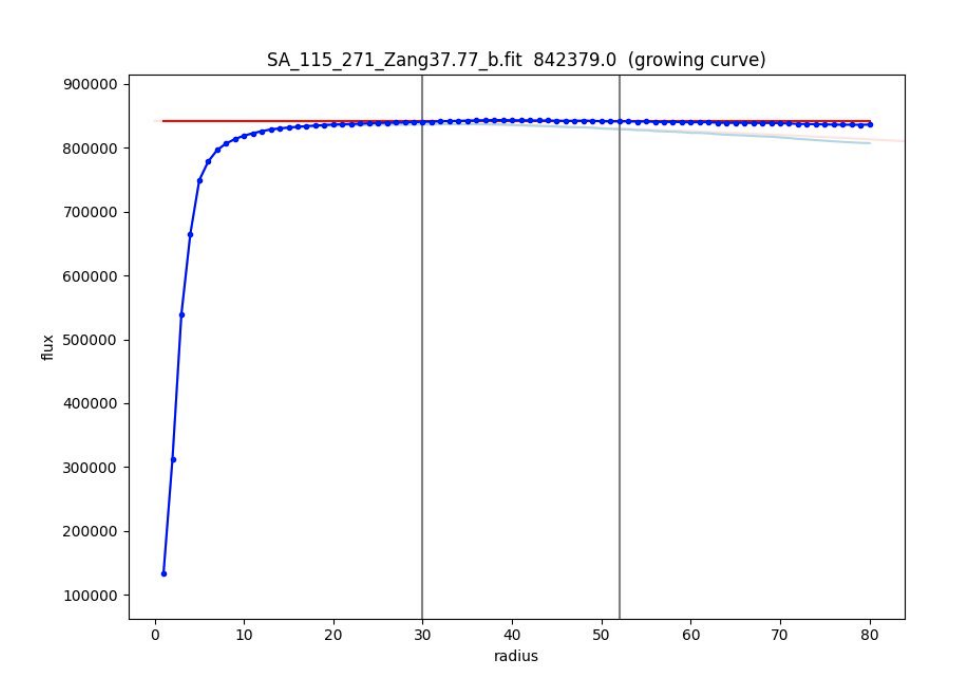 16